1º
Lluvia de ideas ¿Cómo suenan las letras?
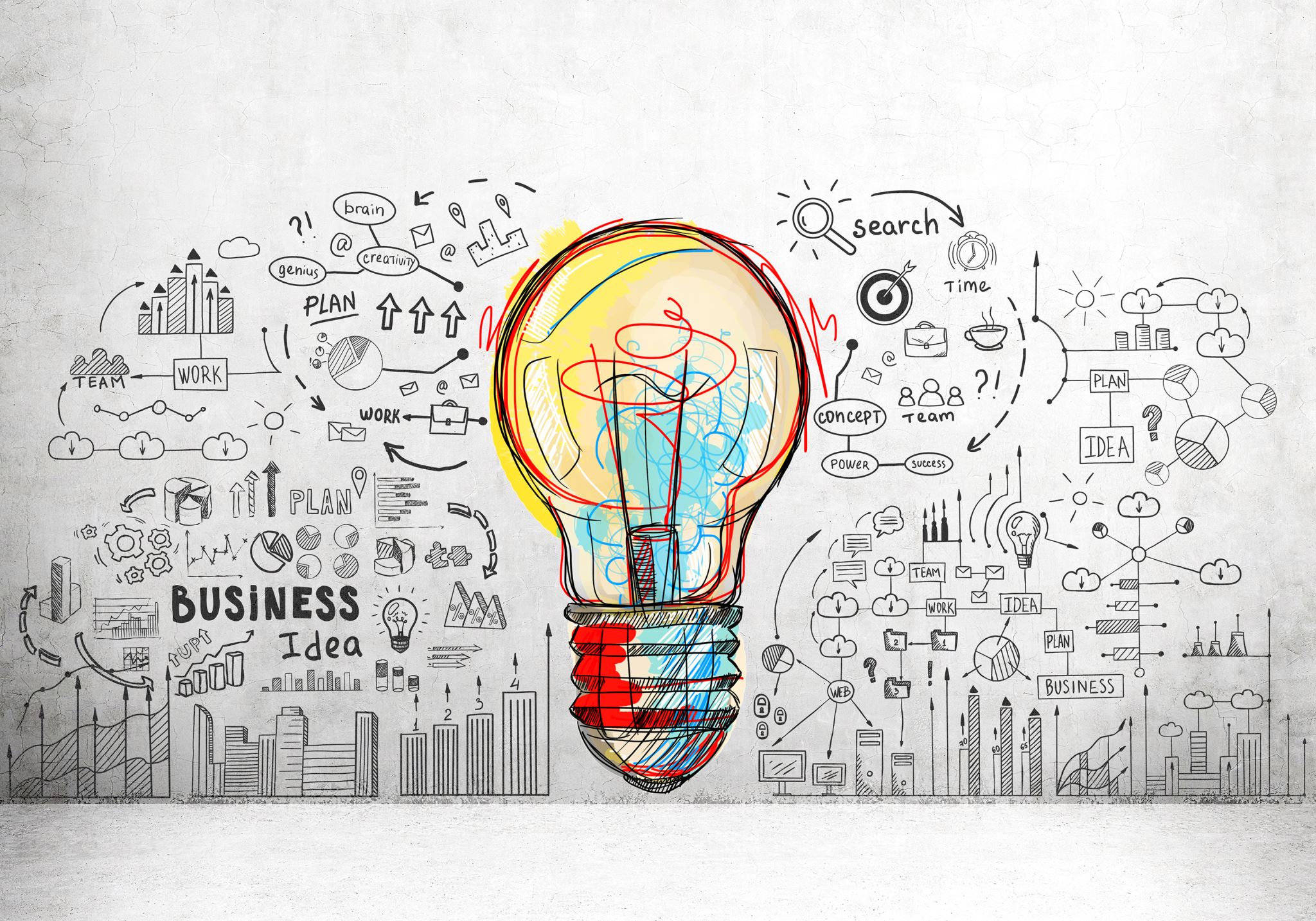 ver Genially
SILVIA VELASCO